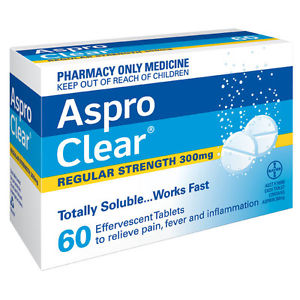 LAB 2
Solubilization of Aspirin 
Lab2 
Done by :
Lecturer
 Zeina Dawood      Sura Zuhair    Hiba Sabah
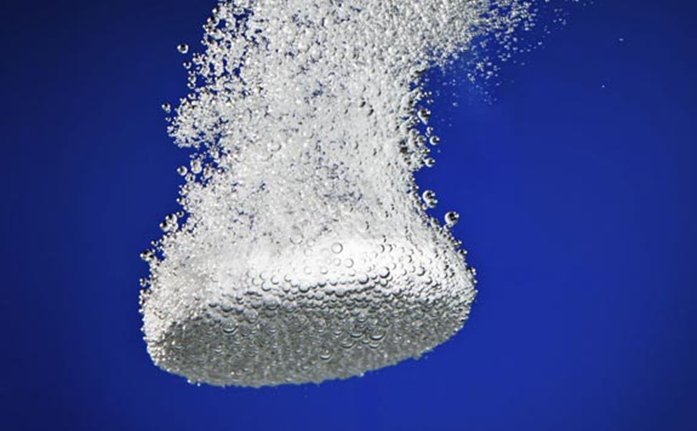 I.Introduction
Acetylsalicylic acid is the scientific name of the aspirin, yet currently explored by various companies for commercial benefits has analgesic and antipyretic activity.

 Soluble formulations of aspirin are currently available on the market. Basically, it is slightly soluble in water; hence, aspirin needs enhancements to be solubilized .
Enhancement of aspirin solubilization
Solubilization of Aspirin
For instance, Aspro Clear is soluble, effervescent tablet containing aspirin. The effervescence and favorable pH condition required for solubility of aspirin are facilitated by:
 incorporating sodium bicarbonate and citric acid in the formulation. 
Aspro Clear reported to provide faster relief of pain than plain aspirin tablets. Another method is by forming dipole-dipole interaction.
II. Kinds of forces
A)
Intermolecular forces are much weaker than the intramolecular forces of attraction but are important because they determine the physical properties of molecules like
Physical properties
Therefore, the intermolecular force:
Dipole –Dipole interaction
These forces occur when the partially positively charged part of a molecule interacts with the partially negatively charged part of the neighboring molecule .
 Dipole-dipole interactions are the strongest intermolecular force of attraction.
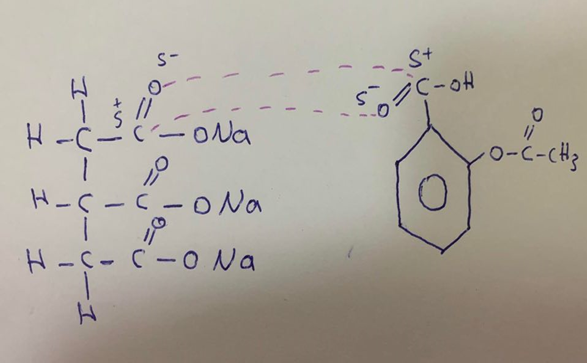 (Aspirin)
(Trisodium Cirate)
III.	Experimental Work
Part l: 
MATERIALS :Acetyl salicylic acid , tri-sodium citrate, distilled water, phenol red , sodium hydroxide and filter paper 
GLASS WARE and EQUIPMENTS : conical flasks, graduated pipettes, funnel, burette. In addition to electrical balance.
Aim of Experiment: to calculate the minimum amount of tri sodium citrate required to solubilize 1g of Asprin.
Part ll:  Experimental method 
1.	Add 1 g of Aspirin to the following flasks then :
2.	Add 50 mL of distilled water to each flask.
3.	Shake the flasks for 10 min., then apply filtration step. 
4.	Take 10 mL of the filtrate solution and titrate with NaOH (0.1N) using phenol red as an indicator. 
5.	Record the end point taking into account the end point appears when the color changes from yellow to pink.
6.	Finally, plot percent of aspirin dissolved versus grams tri-sodium citrate used
Steps of the experiment
Put in dry conical flask
Add 50ml of water
Then Shake for 10 minute
Weigh 1 g Asprin+1g of Tri Sodium  Citrate
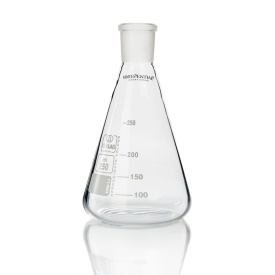 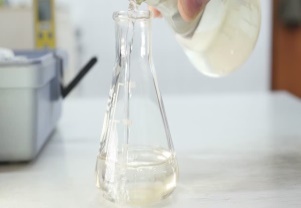 Take 10ml of filtrate ,2drops of phenol red ,titrate with(0.1N)NaOH
Change Color  from
Yellow to pink
Filtration
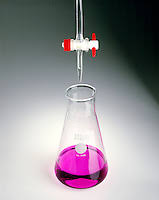 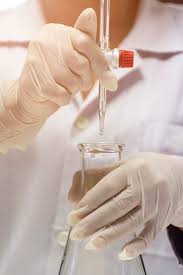 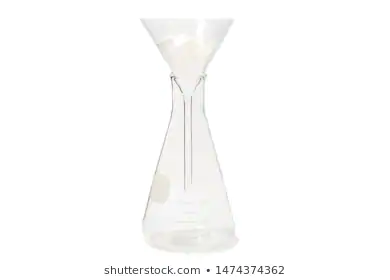 When the amount of tri-sodium citrate is higher than that required for dissolving aspirin, the excess will dissociate to citrate ion and sodium ion, the later will form with water NaOH which results in the reaching the end point faster, and less than the real end point.
The chemical factor will be:
1 M.wt Aspirin = 1 M.wt NaOH
1eq.wt of aspirin = 1eq.wt of NaOH
                 180 g = 1L of 1N NaOH
         180/1000 g = 1ml of 1N NaOH
       180/1000* 0.1 = 1ml of 0.1N NaOH
    Each 1ml of 0.1N NaOH = 0.018 g Aspirin 

End point * chemical factor = g aspirin dissolve in 10ml
Multiply the results by 10 = g%.
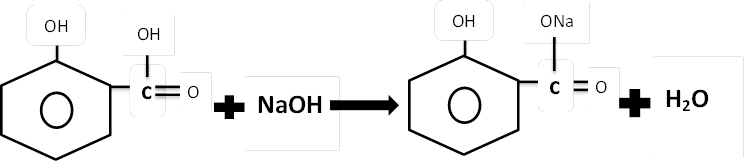 Tabulate the results .
Plot percent of aspirin versus grams of tri sodium citrate used.
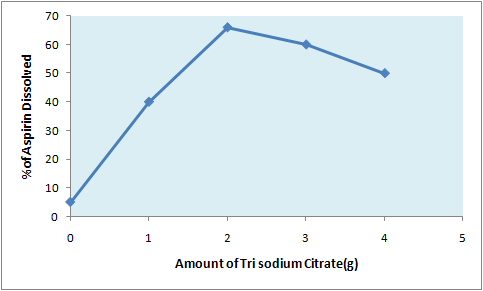 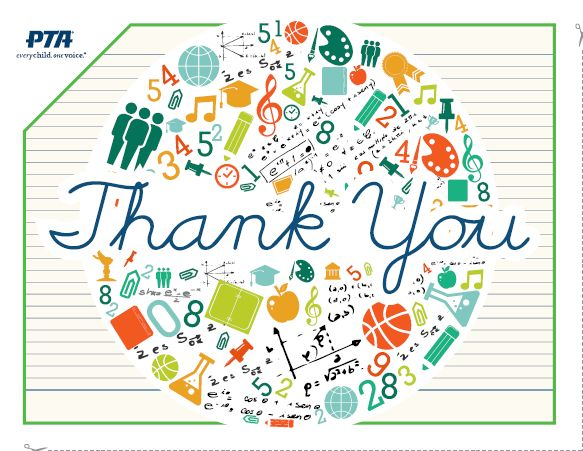